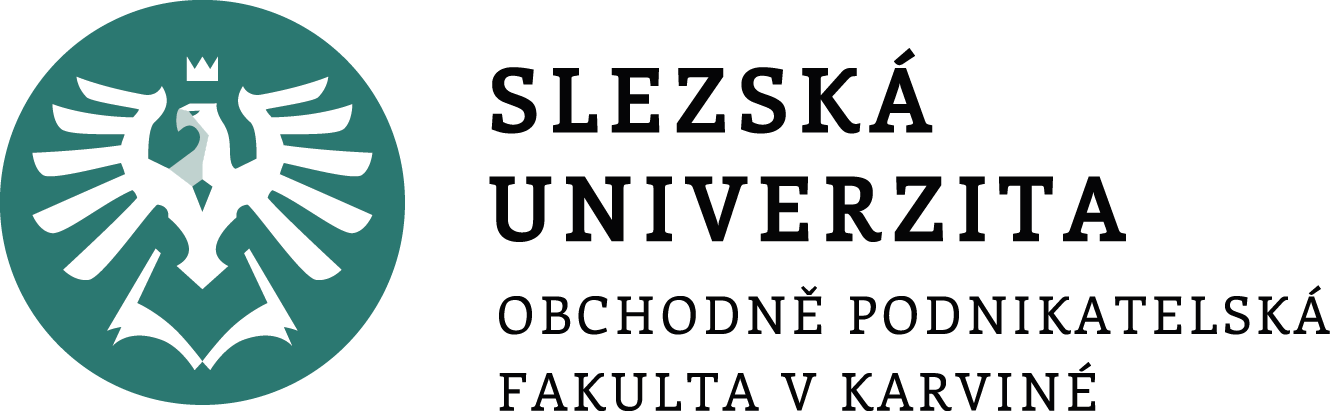 MANAGEMENT

10. seminář
Nábor, výběr a vedení zaměstnanců.
Reflexe přednášky Randstad.
Ing. Helena Marková, Ph.D.
MANAGEMENT							   PEM SU OPF
Obsah dnešního semináře
rekapitulace úkolu z minulého semináře
rozdělení termínů pro prezentaci (termíny označeny v prezenční listině, počet studentů, P)
organizace zkoušky, studijní materiály
nábor a výběr zaměstnanců, úloha manažera
reflexe přednášky Randstad
MANAGEMENT							   PEM SU OPF
Problematika náboru
analýza potřeb – strategické cíle organizace
analýza pracovního místa – co obsahuje
interní a externí nábor
MANAGEMENT							   PEM SU OPF
Výběr pracovníků
kritéria výběru KSAO
metody výběru pracovníků
proces – jednotlivé kroky
kdy využít interní a kdy externí služby
personální marketing
MANAGEMENT 							   PEM SU OPF
Reflexe přednášky expertů z praxe
Nábor a výběr zaměstnanců 
a činnost personální agentury
Personální agentura RANDSTAD
(Petra Zoubková, Patrik Gřešíček)

pomocí aplikace VEVOX 
(připravte si mobilní telefon)
MANAGEMENT 							   PEM SU OPF
Děkuji vám za pozornost a přeji příjemný zbytek dne. 
Děkuji vám za pozornost, přeji příjemný den.